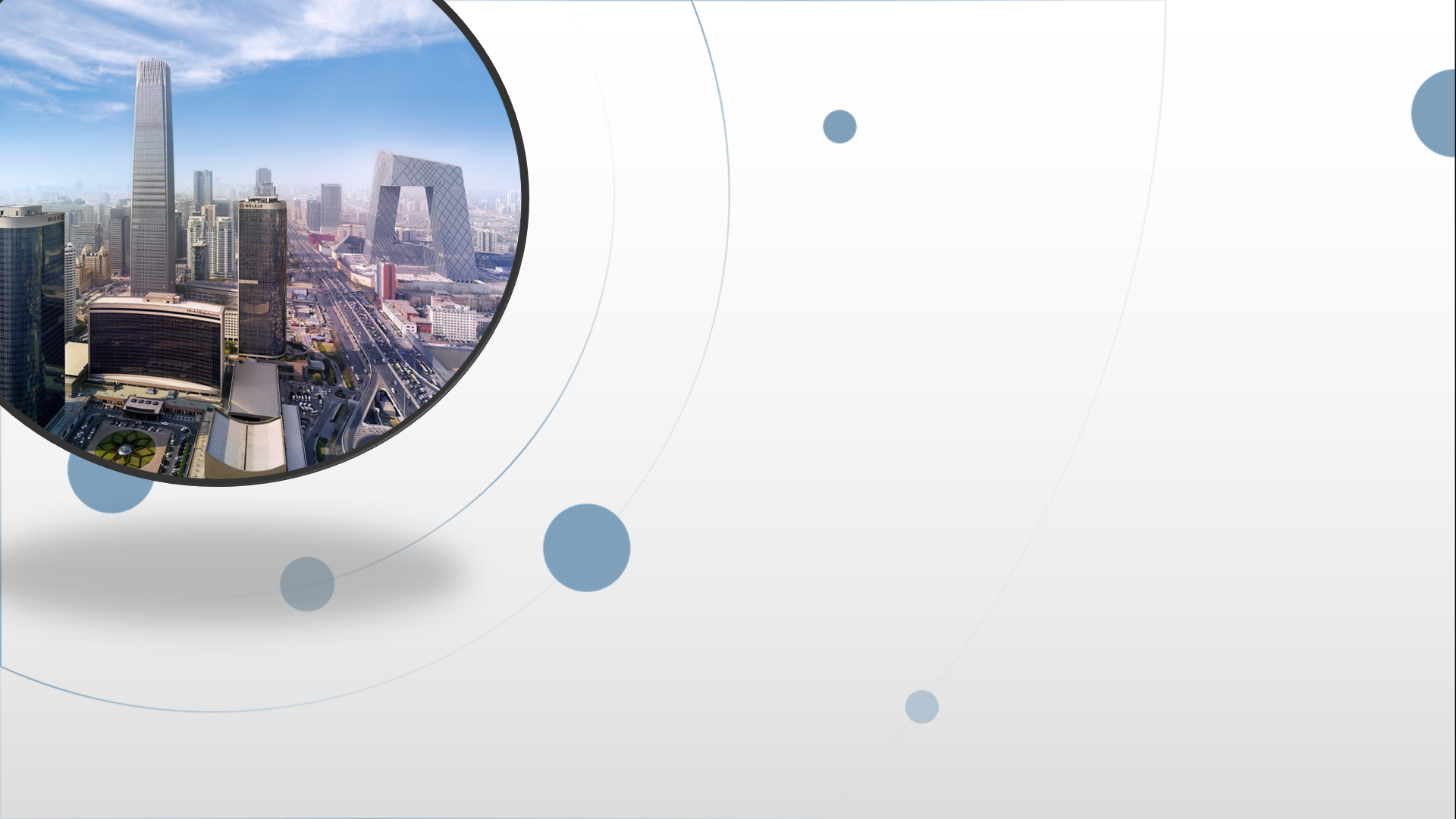 朝阳区线上课堂·通用技术
创新思维培养
北京市朝阳区教育研究中心  刘晓岩
一. 什么是创新思维
以新颖独创的方法解决问题的思维过程
突破常规思维的界限
超常规甚至反常规的方法、视角去思考问题
与众不同的解决方案
产生新颖的、独到的、有社会意义的思维成果
[Speaker Notes: 创新思维是指以新颖独创的方法解决问题的思维过程，通过这种思维能突破常规思维的界限，以超常规甚至反常规的方法、视角去思考问题，提出与众不同的解决方案，从而产生新颖的、独到的、有社会意义的思维成果。]
二.为什么要培养创新思维
个人生存的需要
人的发展的需要
社会发展的需要
国家发展的需要
三.怎么培养创新思维
故事一   牛顿故事启示
故事二    “小菜一碟”
故事三    海尔洗衣机的成功
故事四    冲洗式水管开关
      总结:问题意识
             寻找问题不要等待!!
三.怎么培养创新思维
超越假想的盖子---跳骚实验
栓小象的绳子
总结  突破思维的框框
三.怎么培养创新思维
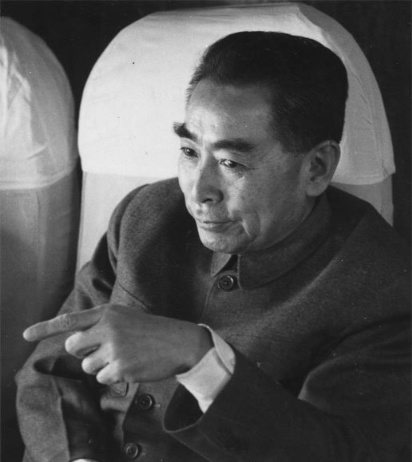 书法变通
人民银行的存款
“马路”的故事
尚书是狗
总结.勤于用脑随机应变
三.怎么培养创新思维
寻找问题，不要等待问题
突破思维框框
勤于动脑，随机应变的灵活性
摄取基本信息，并有适时调用信息的本领
四.创新思维方法
打破思维定势
发散思维
聚合思维
逆向思维
联想思维
直觉与灵感
[Speaker Notes: 思维定式我们在处理实际问题时，沿着特定思维路径，将其纳入特殊框架思考和判断，这就是思维定势，
经验型思维定式,自己或他人的经验的影响,权威性思维定式,从众型思维定式,书本消极思维定式
积极的思维定式 思维可以省去许多思考摸索，试探的时间，解决生活中大部分问题。
消极的思维定式  以创造性的解决问题，创造性思维来说，思维定式具有较大的负面影响。
经验型思维定式
权威性思维定式
从众型思维定式
书本消极思维定式


发散思维
又称辐射思维、放射思维、扩散思维或求异思维。发散思维美国心理学家吉尔福特在《人类智力的本质》作为与创作型密切相关思考方法提出的。是对同一问题从不同层次角度方向进行探索，从而提出新的结构、新点子、新思路新发现的思维过程。材料发散材料发展是以某种物品作为材料，以材料为发散点，设想它的多种用途。
功能发散，共同发展是指从某种事物的功能出发，构想出获得该功能的各种可能性，。
结构发散，结构发展是以某种事物的结构为发散点，设想出利用该结构的各种可能性，一个带设计的物品所采用的结构形式有哪些一个简单的结构可以进行哪些添加构成新的结构。
方法发散，疯狂发散是以某种方法为扩散点，设想出利用方法的各种可能性一法多用一种方法，多种用途和异能做法，一种功能，多种用法，例如，在合成树脂中加入发泡剂是合成树脂中布满无数微小的孔，这样的泡沫塑料用量少，重量轻，有良好的隔热隔音功能，日本运营铃木信的人应用英语，联想到在水泥中加入发泡剂是使你变得既轻又隔热隔音的性能，结果发明了气泡混凝土，。
英国发展是以谋发展的结果为扩散点推测出造成该结果的各种原因，或者由原因推测出可能产生的结果，如一果多因寻求事物变化的原因，一因多果寻求事物变化的结果，。


聚合思维
聚合思维也叫做“收敛思维”“求同思维”“辐集思维”“集中思维”。是指在解决问题的过程中，尽可能利用已有的知识和经验，把更多的信息和解决问题的可能性逐步引导到条理化和逻辑系列中去最终得出一个合乎逻辑规范的结论，相反是一种有方向有范围有条理的收敛性，求同思维方式是把发散开来的不同部分不同方面，不同来源，不同材料，不同层次，不同角度的众多思路，信息聚集成一个焦点，对发展思维结果进行系统全面考察分析归纳，把多种想法理顺筛选综合统一，从众多可能性中选出一个大家认为在现有条件下可能合理解决问题，有实用价值的方案的思维方式。
聚合思维是常用到的思维方法，要从众多方案中选出最佳方案，公安人员要从各种迹象各类被怀疑人员中发现作案人和作案事实，这些都需要运用聚合思维方法，

聚合思维也是创新思维的一种形式，聚合思维在众多现象线索信息中，向着问题一个方向思考，根据以往的经验知识，我发展最终针对问题的最好办法，去得出最好的结论和最好的解决问题的方法.

逆向思维
 逆向思维就是指不按照传统思路考虑问题，而恰恰反其道而行之，从问题的另一面进行深入思考，逆向思维又称反面求说法或者反面思维法逆向思维主要是针对既定的结论进行反方向推想，提出相反判断的思维形式，条件逆向
作用逆向
方式逆向
因果逆向
对立逆向
状态反转
置换方位
结构反转
心理逆反
故事1:南唐后主李煜派佛学辩士徐铉到大宋进贡，宋太祖令人找10个不识字的侍卫，确定一人，接待徐铉,一连几天，滔滔不绝侍卫根本答不上话，最终徐玄，累了不再吭声，这是历史上有名的宋太祖，以愚困智解难题之举.


故事2:电冰箱的冷藏室和冷冻室的位置谁上谁下?早期的电冰箱设计者认为冷冻室温度低，温度低的空气密度大，于是为了节约能源，把冷冻室设计在上面冷藏室设计在冰箱的下面，于是发现冰箱的使用率不高，为什么呢？夏普公司的设计人员尝试把冷藏室设计在冰箱的上半部分，冷冻室设在冰箱的下半部分，从而使冰箱的使用率大大提高销售变好.
  

故事3:司马光砸缸    乌鸦喝水.



联想思维
爱因斯坦说： 想象力比知识更重要，因为知识是有限的，而想象力概括着世界上的一切，推动着人类的进步，并且是知识进化的源泉，严格的说，想象力是科学研究中的实在因素”

直觉与灵感
直觉思维既不经过大脑的分析推理等，而直接给出答案的过程
灵感是一种在自己无法控制创造力高度发挥的突发性心理状态下，思维迸发出的火花。灵感又称顿悟它是人类思维中一种客观现象，是人人都具有的一种思维品质。]
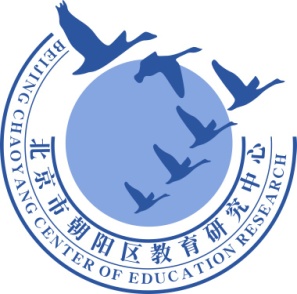 谢谢您的观看
北京市朝阳区教育研究中心  制作